Судебная система 
Российской Федерации
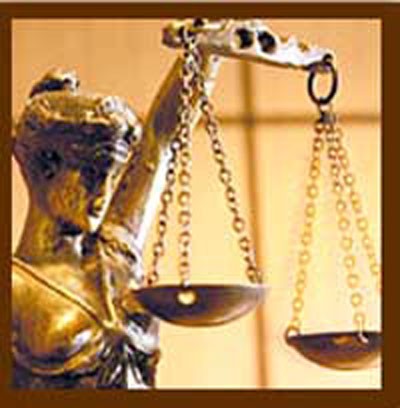 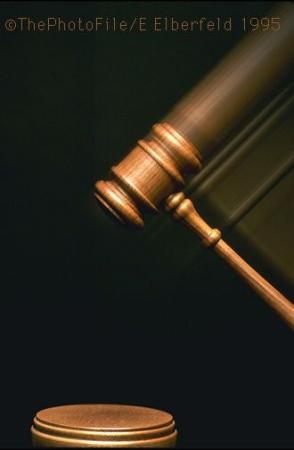 Судебная система Российской Федерации
Федеральные суды
Конституционный суд РФ
Высший Арбитражный суд РФ
Верховный суд РФ
Правосудие осуществляется только судом
Создание чрезвычайных судов не допускается
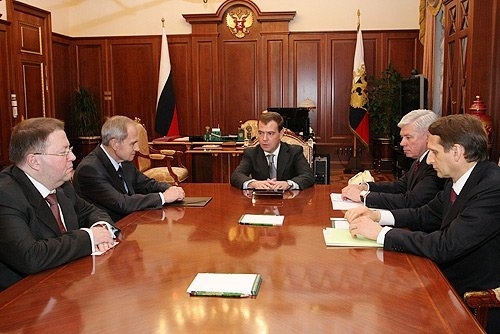 Суды субъектов 
Российской Федерации
Конституционные (уставные) суды субъектов Российской Федерации
Мировые судьи, являющиеся судьями общей юрисдикции
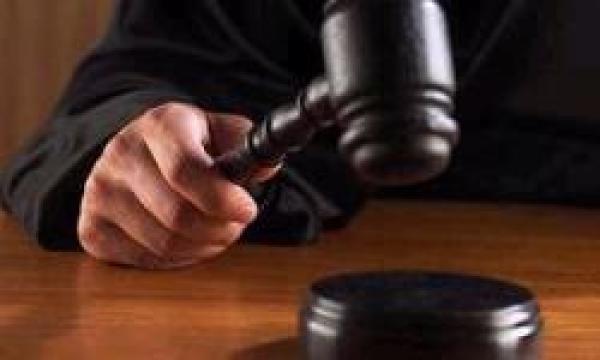 Смотрите федеральный конституционный закон «О судебной системе Российской Федерации». 
Собрание законодательства Российской федерации № 1, 1997. Ст. 1.
Судьи независимы
Судьи несменяемы
Судьями могут быть граждане, имеющие высшее юридическое образование
Судьями могут быть граждане Российской Федерации, достигшие 25 лет
Статус и требования к судьям
Стаж работы по юридической профессии не менее 5 лет
Судьи неприкосновенны
Федеральным законом могут быть дополнительные требования к судьям Российской Федерации
Судьи подчиняются только Конституции Российской Федерации и федеральным законам
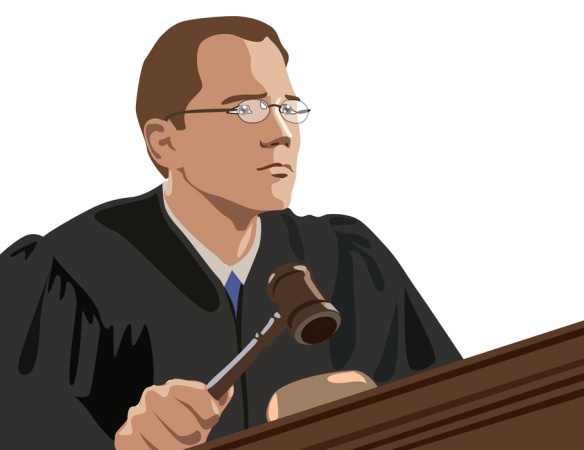 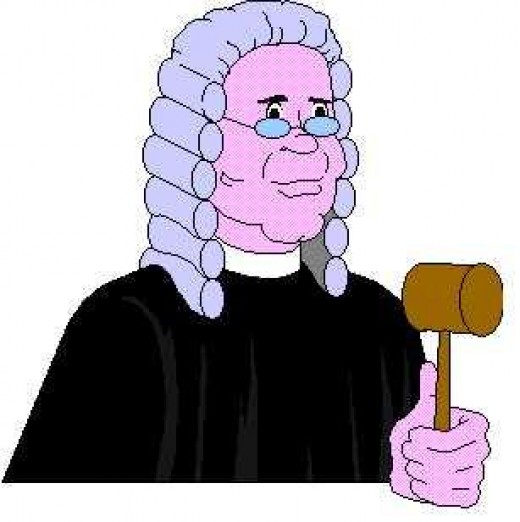 Статус и требования к судьям
Полномочия судьи могут быть прекращены или приостановлены не иначе как в порядке и по основаниям, установленным федеральным законом
Судья не может быть привлечен к уголовной ответственности иначе как в порядке, определяемом федеральным законом
Конституционные принципы судопроизводства (правосудия)
Принцип гласности
Принцип законности
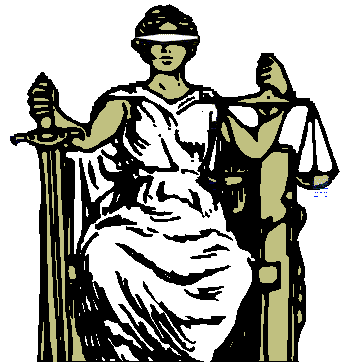 Суд, установив при рассмотрении дела несоответствие акта государственного или иного органа закону, принимает решение в соответствии с законом
Разбирательство во всех судах открытое. Слушание дела в закрытом заседании допускается в случаях, предусмотренных федеральным законом
Участие граждан в осуществлении правосудия
Конституционные принципы судопроизводства (правосудия)
В случаях, предусмотренных федеральным законом, судопроизводство осуществляется с участием присяжных заседателей, а также народных и арбитражных заседателей.
Принцип равноправия сторон
Принцип состязательности
Судопроизводство осуществляется на основе равноправия сторон. Все равны перед законом и судом. Суды не отдают предпочтение каким-либо органам и лицам
Судопроизводство осуществляется на основе состязательности
Конституционные принципы судопроизводства (правосудия)
Принцип устности
Недопустимость заочного разбирательства уголовных дел
Все документы оглашаются
Заочное разбирательство не допускается, кроме случаев, предусмотренных федеральным законом
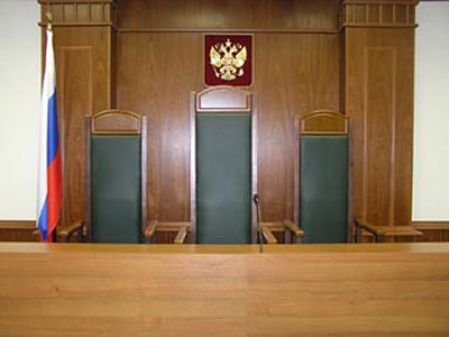 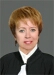 Конституционный суд Российской Федерации
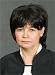 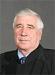 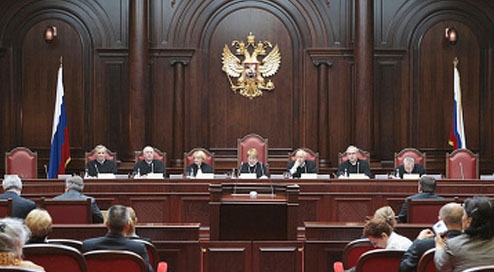 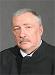 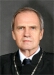 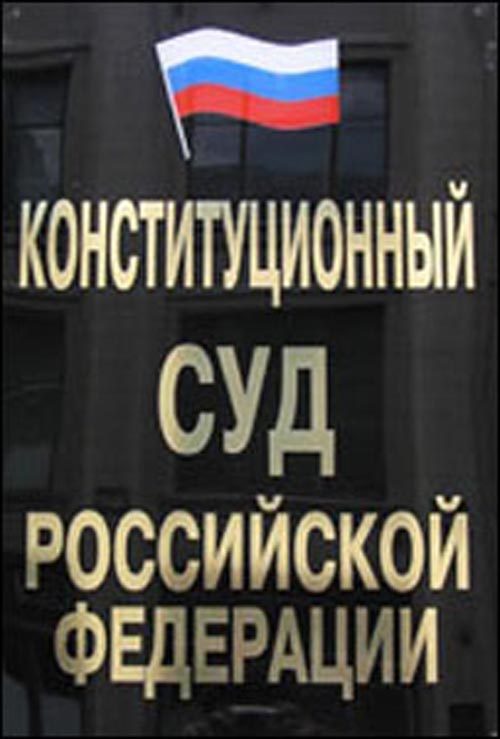 Состав и компетенция Конституционного суда Российской Федерации
Состоит из 19 судей
разрешение дел о соответствии Конституции РФ: федеральных законов, нормативных актов Президента РФ, Совета Федерации, Государственной Думы, Правительства РФ; конституций республик, уставов, а также законов и иных нормативных актов субъектов РФ
разрешение споров о компетенции: между федеральными органами государственной власти, между органами государственной власти РФ и органами государственной власти субъектов РФ, между высшими государственными органами субъектов РФ
Высший Арбитражный Суд Российской Федерации
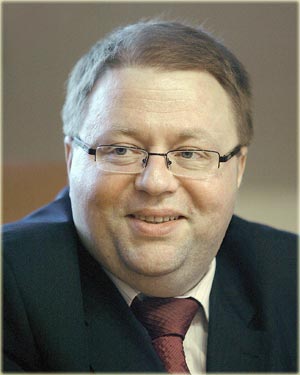 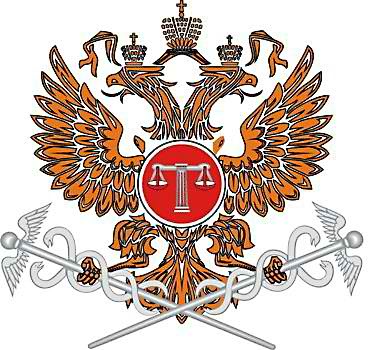 Конституционные основы статуса и компетенции Высшего Арбитражного Суда Российской Федерации
Статья 127
Высший Арбитражный Суд Российской Федерации является высшим органом по разрешению экономических споров иных дел, рассматриваемых арбитражными судами
Высший Арбитражный Суд Российской Федерации осуществляет в предусмотренных федеральным законом процессуальных формах судебный надзор за арбитражными судами
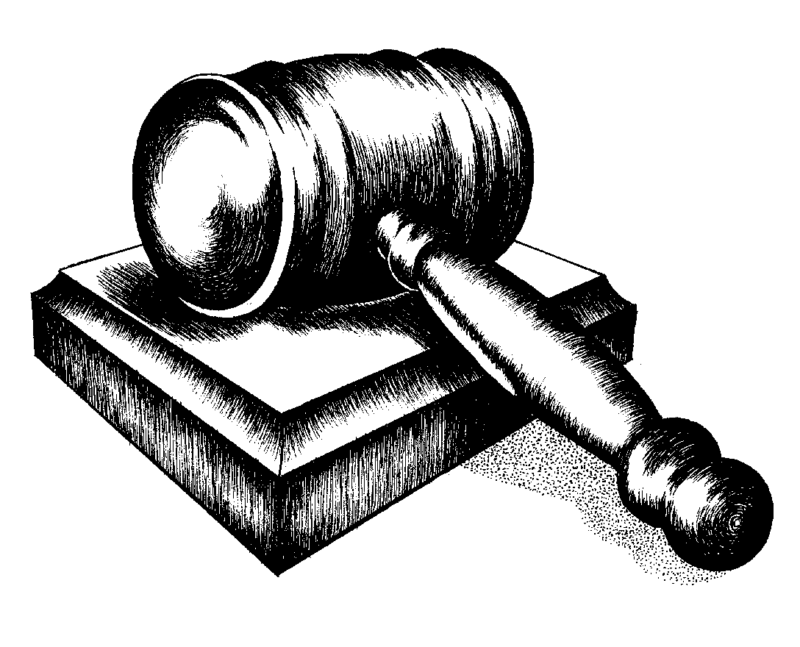 Высший Арбитражный Суд Российской Федерации дает разъяснения по вопросам судебной практики
Верховный Суд Российской Федерации
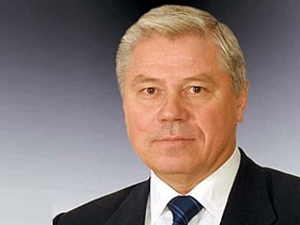 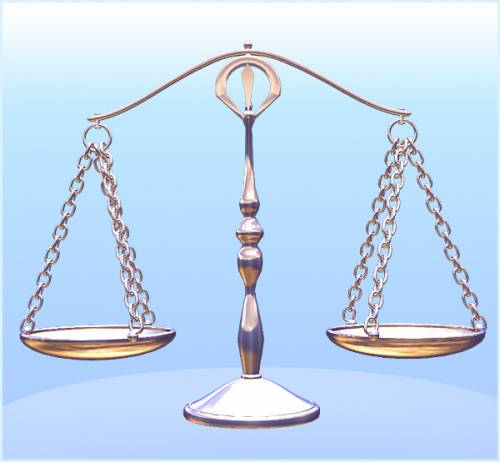 Конституционные основы статуса и компетенции Верховного Суда Российской Федерации. Статья 126
Верховный Суд Российской Федерации осуществляет в предусмотренных федеральным законом процессуальных формах судебный надзор за судами общей юрисдикции
Верховный Суд Российской Федерации является высшим судебным органом по гражданским, уголовным, административным иным делам, подсудным судам общей юрисдикции
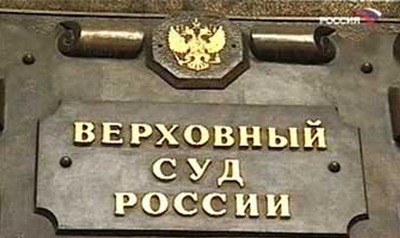 Верховный Суд Российской Федерации дает разъяснения по вопросам судебной практики
Прокуратура Российской Федерации
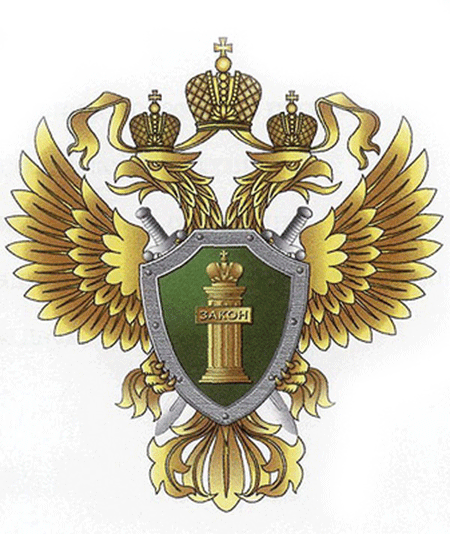 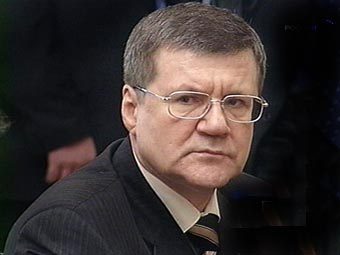 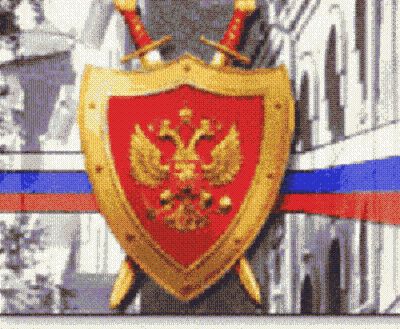 Прокуратура Российской Федерации
Статья 129
Иные прокуроры назначаются Генеральным прокурором Российской Федерации
Прокуроры субъектов Российской Федерации назначаются Генеральным прокурором Российской Федерации по согласованию с ее субъектами
Полномочия,  организация и порядок деятельности прокуратуры Российской Федерации определяются федеральным законом
Владимир Путин, выступая 21 июня 2013 года на Петербургском международном экономическом форуме, предложил объединить в единый судебный орган Высший Арбитражный Суд и Верховный Суд и внести соответствующие поправки в Конституцию[1][2][3].7 октября 2013 года Президент РФ внёс в Государственную Думу проект Закона РФ о поправке к Конституции РФ «О Верховном Суде Российской Федерации и прокуратуре Российской Федерации», которым Высший Арбитражный Суд РФ упраздняется, а его полномочия и штатная численность судей передаются Верховному Суду РФ[4].21 ноября 2013 года Госдума приняла законопроект об объединении Высшего Арбитражного суда в Верховный суд РФ во втором чтении[5].6 февраля 2014 года Президент России Владимир Путин подписал закон об объединении судов[6]. Срок реорганизации — 6 месяцев со дня подписания и опубликования закона.
Вопросы и задания
Как называется в РФ высший судебный орган по гражданским, уголовным, административным делам?
1.Конституционный суд РФ
2. Верховный суд РФ
3.Высший арбитражный суд РФ
Как называется в РФ высший судебный орган, который разрешает дела о соответствии Конституции РФ  федеральных законов?
1.Конституционный суд РФ
2. Верховный суд РФ
3.Высший арбитражный суд РФ
Как называется в РФ высший судебный орган по разрешению экономических споров?
1.Конституционный суд РФ
2. Верховный суд РФ
3.Высший арбитражный суд РФ
Судьями могут быть граждане
18 ЛЕТ
21 ГОД
25 ЛЕТ
Суд присяжных применяется при рассмотрении
1.гражданских дел
2.уголовных дел
3. трудовых споров.
Судьями РФ могут быть ________________ РФ, достигшие _______ лет, имеющие __________  ___________ образование и стаж профессиональной работы не менее ________ лет.
Что значит состязательность суда?